Welcome to HTC25
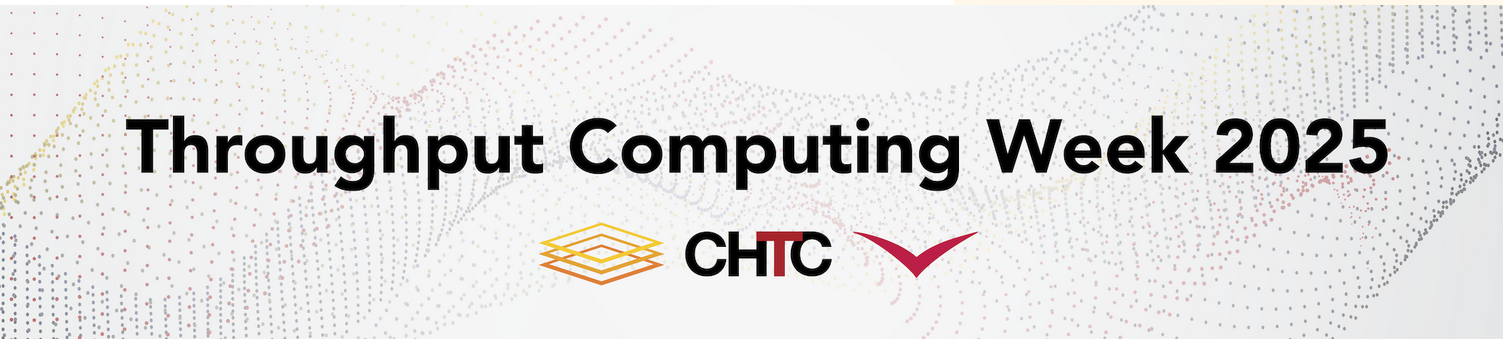 Madison, WI
June 2-6, 2025
More than 120 in-person attendees

More than 300 remote registrations

More than 70 guests joining us for the 40 years celebration tomorrow
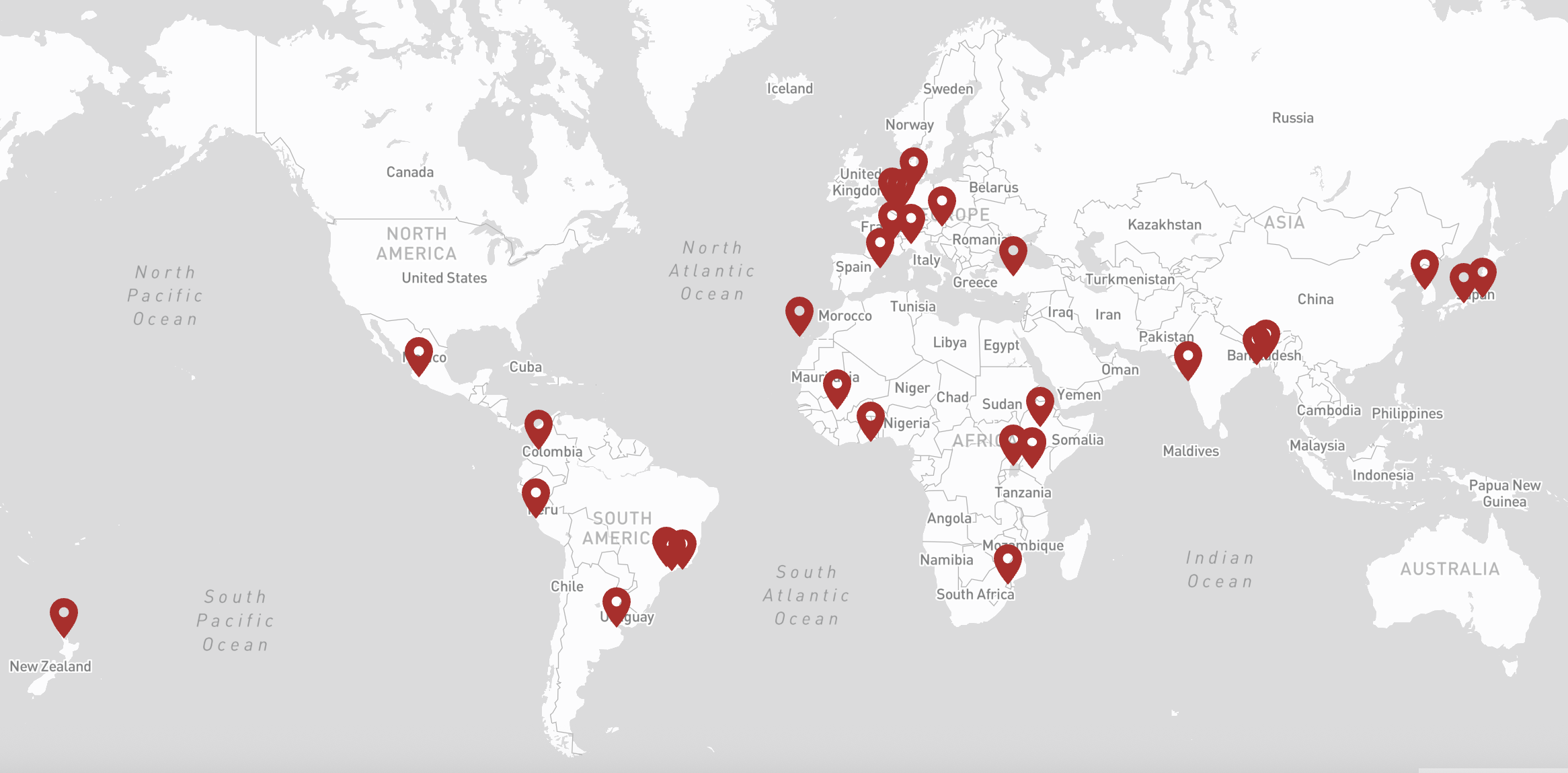 remote registrations
from 30 international
institutions
Thank you for joining us
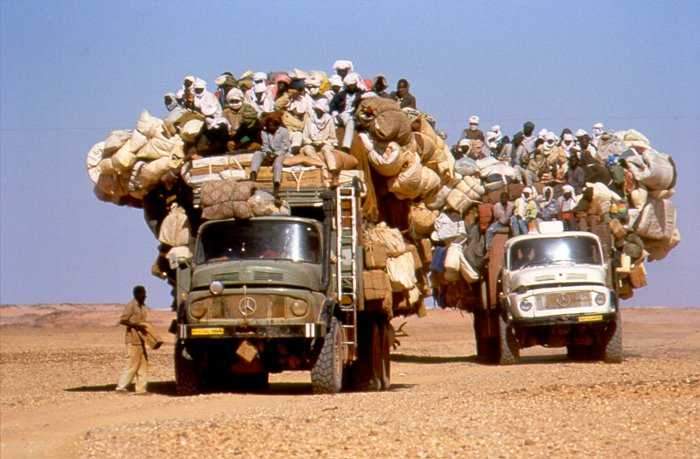 Together we build a thriving
 Throughput Computing community
Navigating the PATh forward
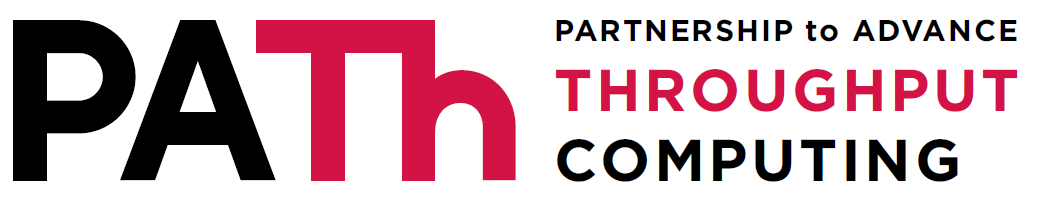 Miron Livny
UW-Madison Vilas Research Professor
John P. Morgridge Professor of Computer Science
UW-Madison Center for High Throughput Computing
Morgridge Institute for Research
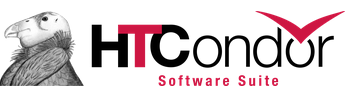 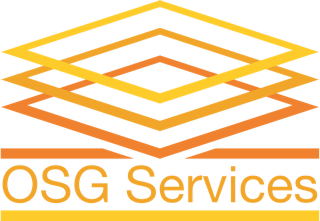 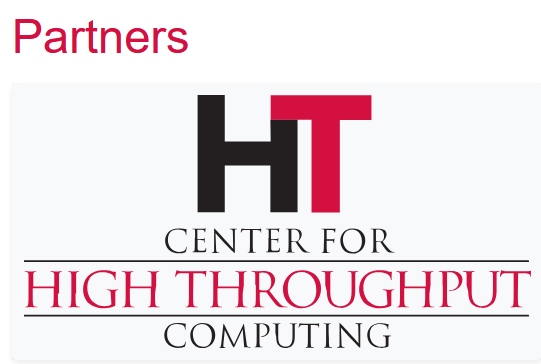 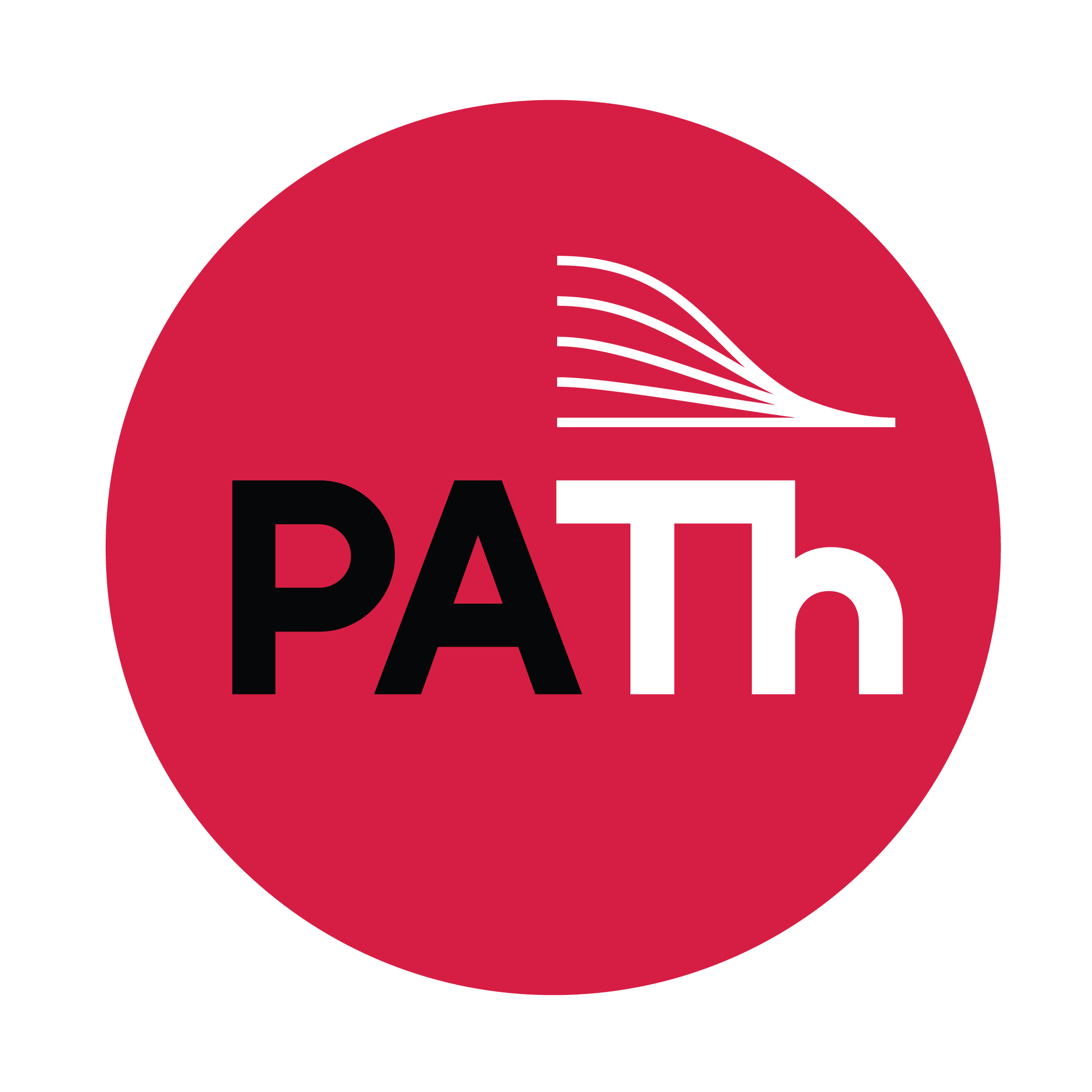 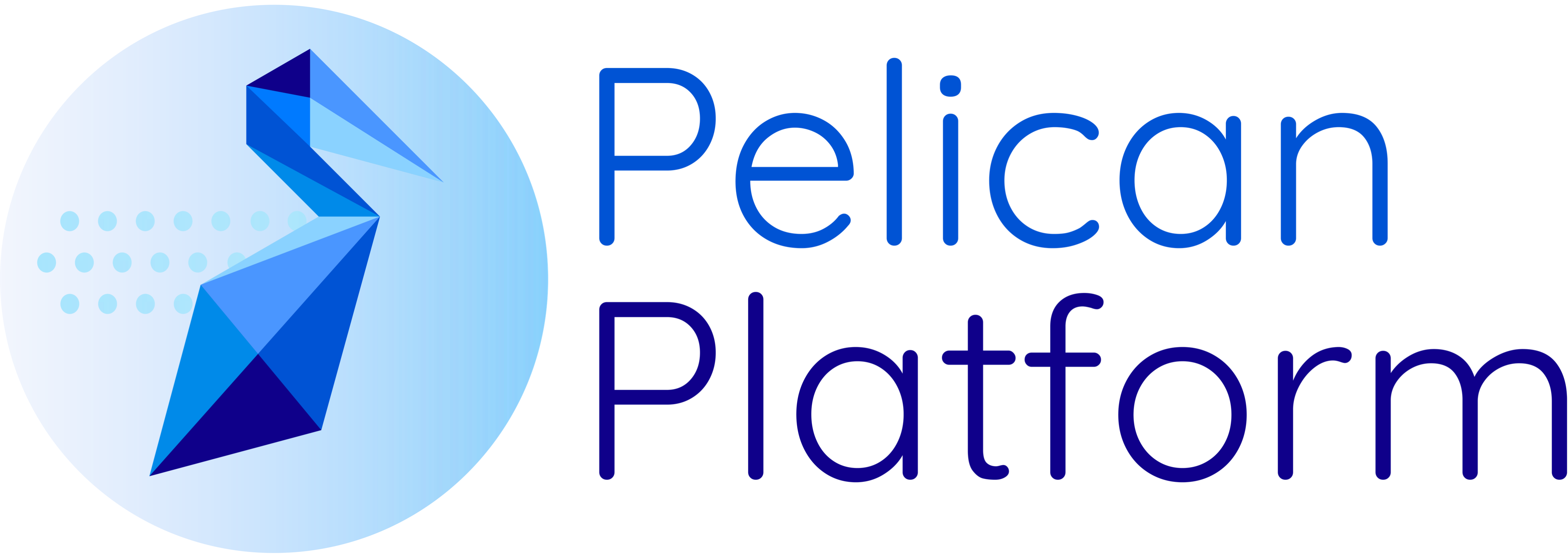 Center for High Throughput Computing (CHTC) Vision – Distributed High Throughput Computing and Research Computing Facilitation are powerful enablers of scientific discovery
“… many fields today rely on high-throughput computing for discovery.”
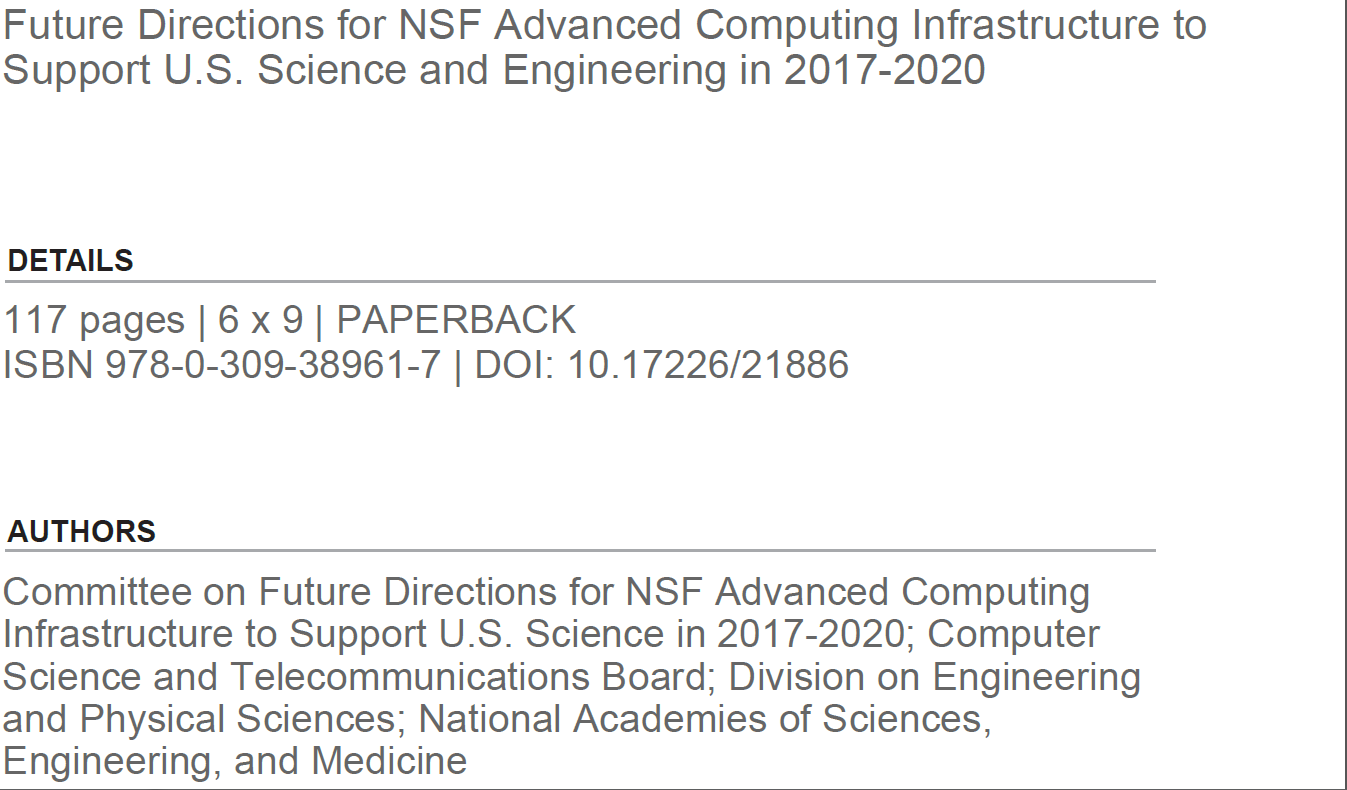 What is the value proposition of throughput computing for researchers with AI workloads?
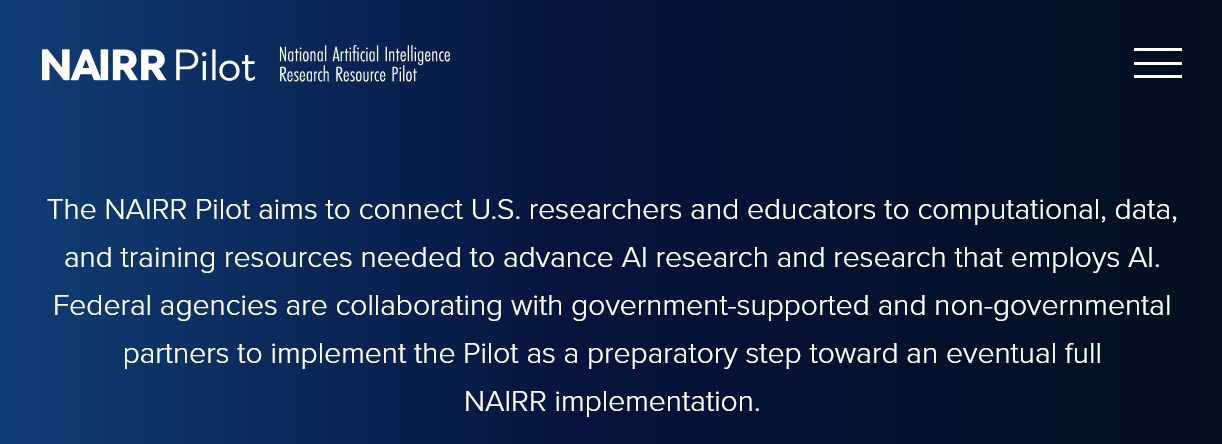 Professor Tony Gitter is now a PATh   co-PI
Dr. Ian Ross is now the PATh    AI coordinator
PATh was awarded a supplement as a NAIRR pilot demonstration project
PATh    joined NAIRR as collaboration resource
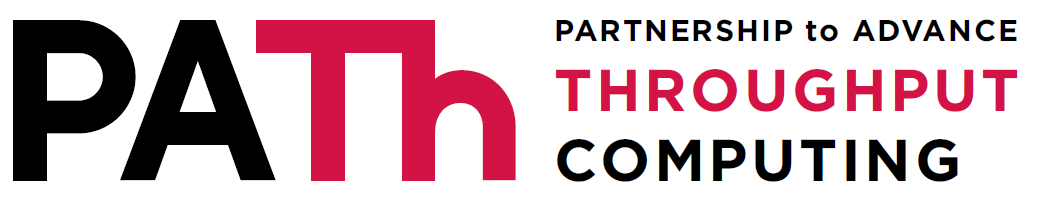 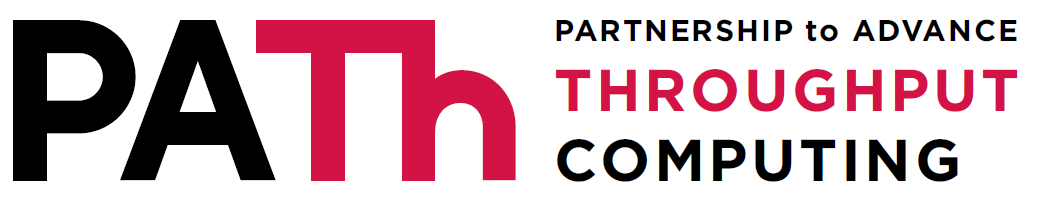 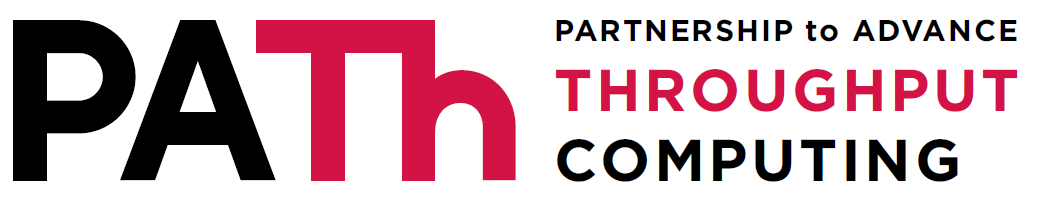 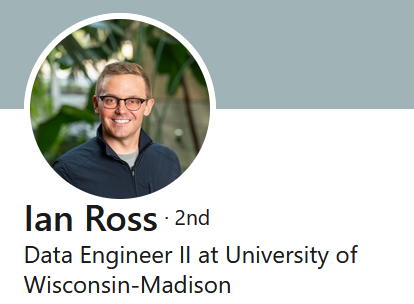 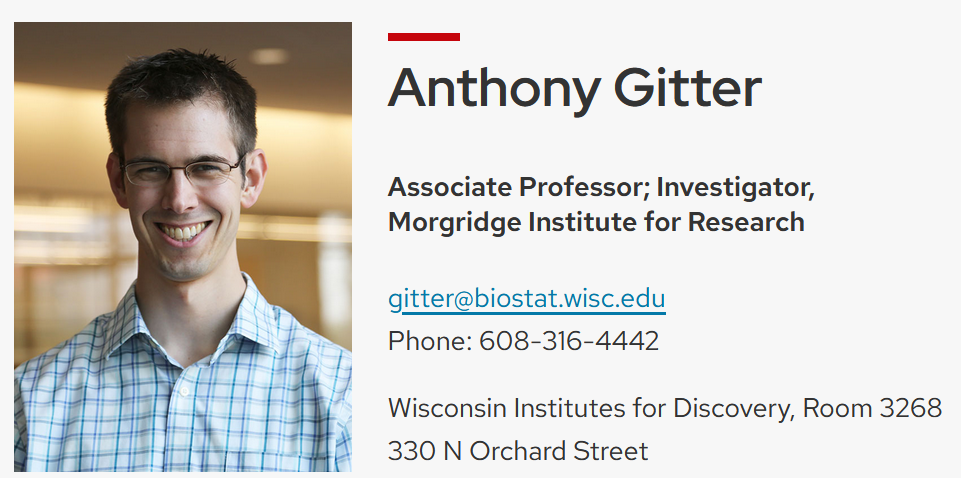 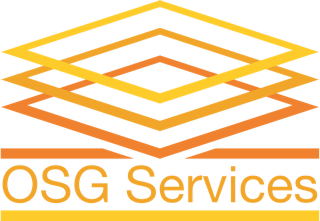 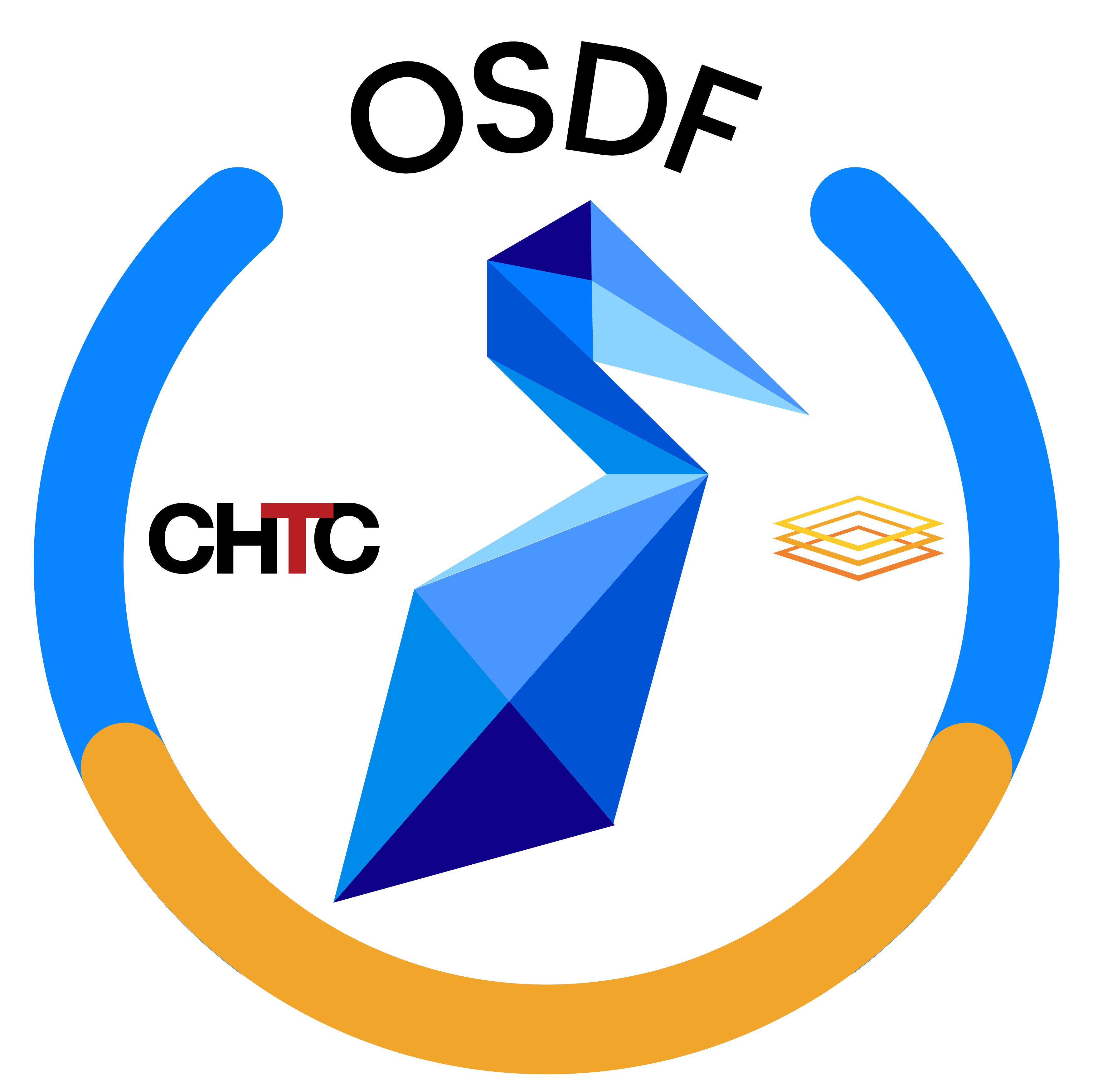 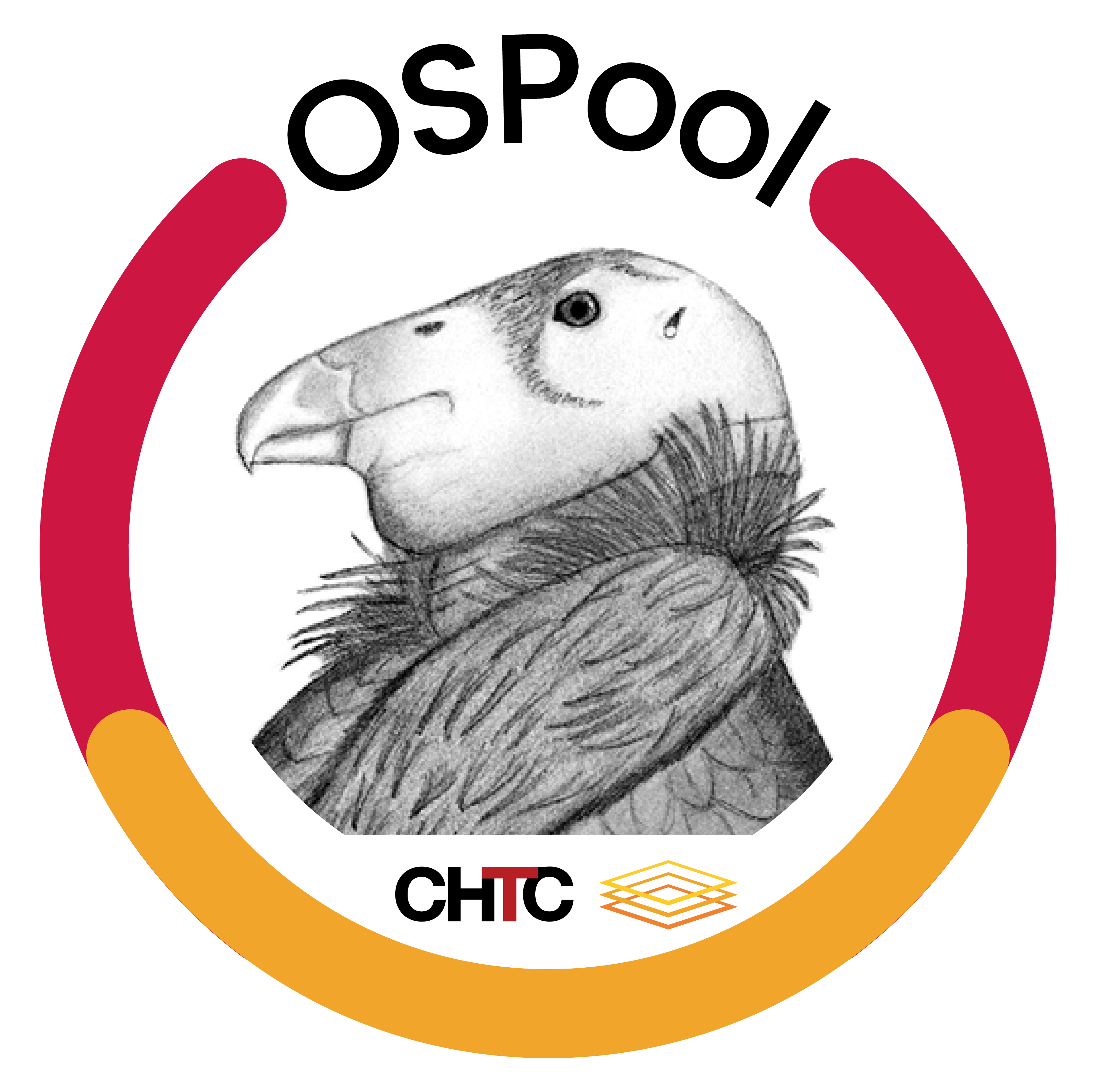 OS
Facilitation 
Team
Facilitation
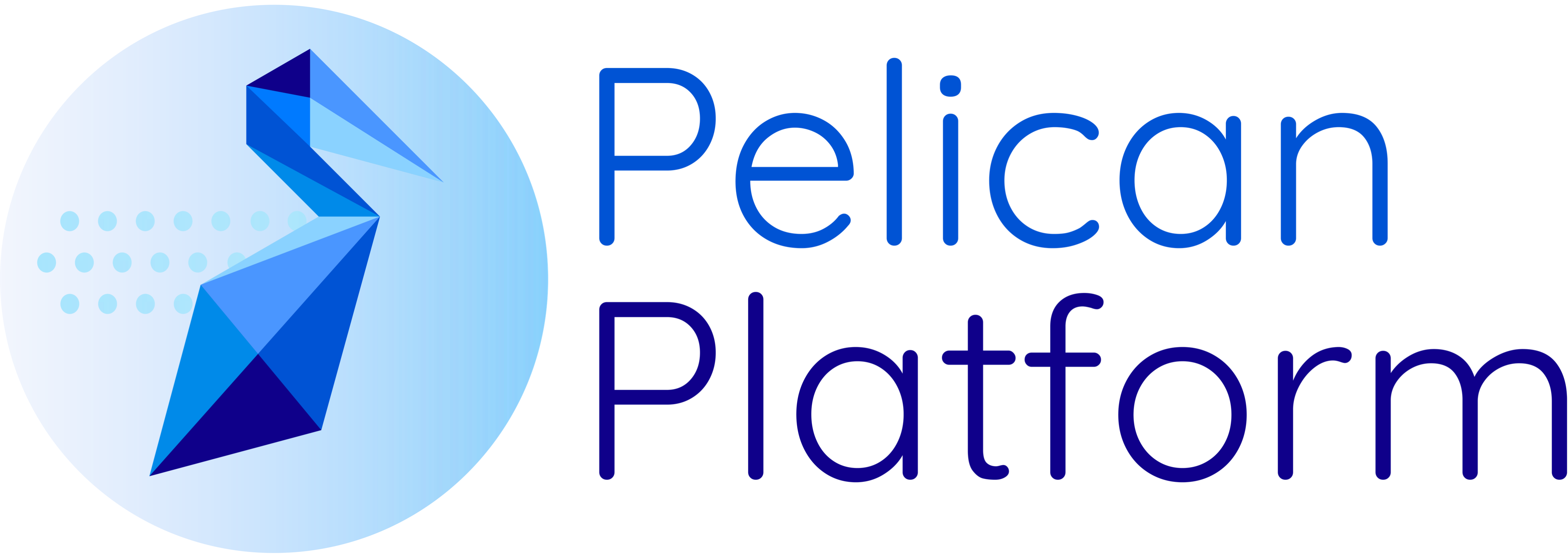 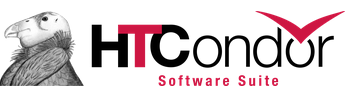 Translational (Computer) Science
Feedback
Locale – Where services are deployed and operated
(5-10 years)
Laboratory – Where Innovation and development happens 
(2-5 years)
Communities – Where services enable science
(10 + years)
Innovate Technologies and Methodologies
Deploy Services
Build Communities
Published
1987
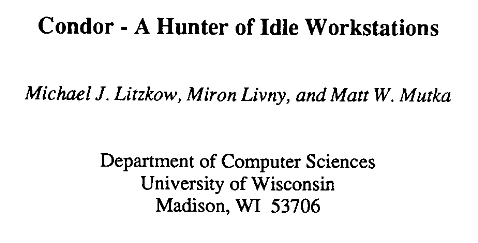 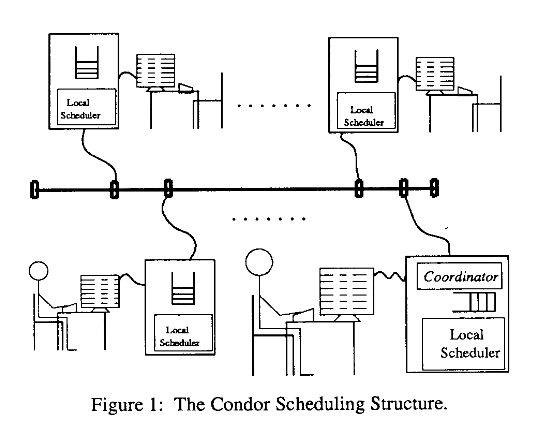 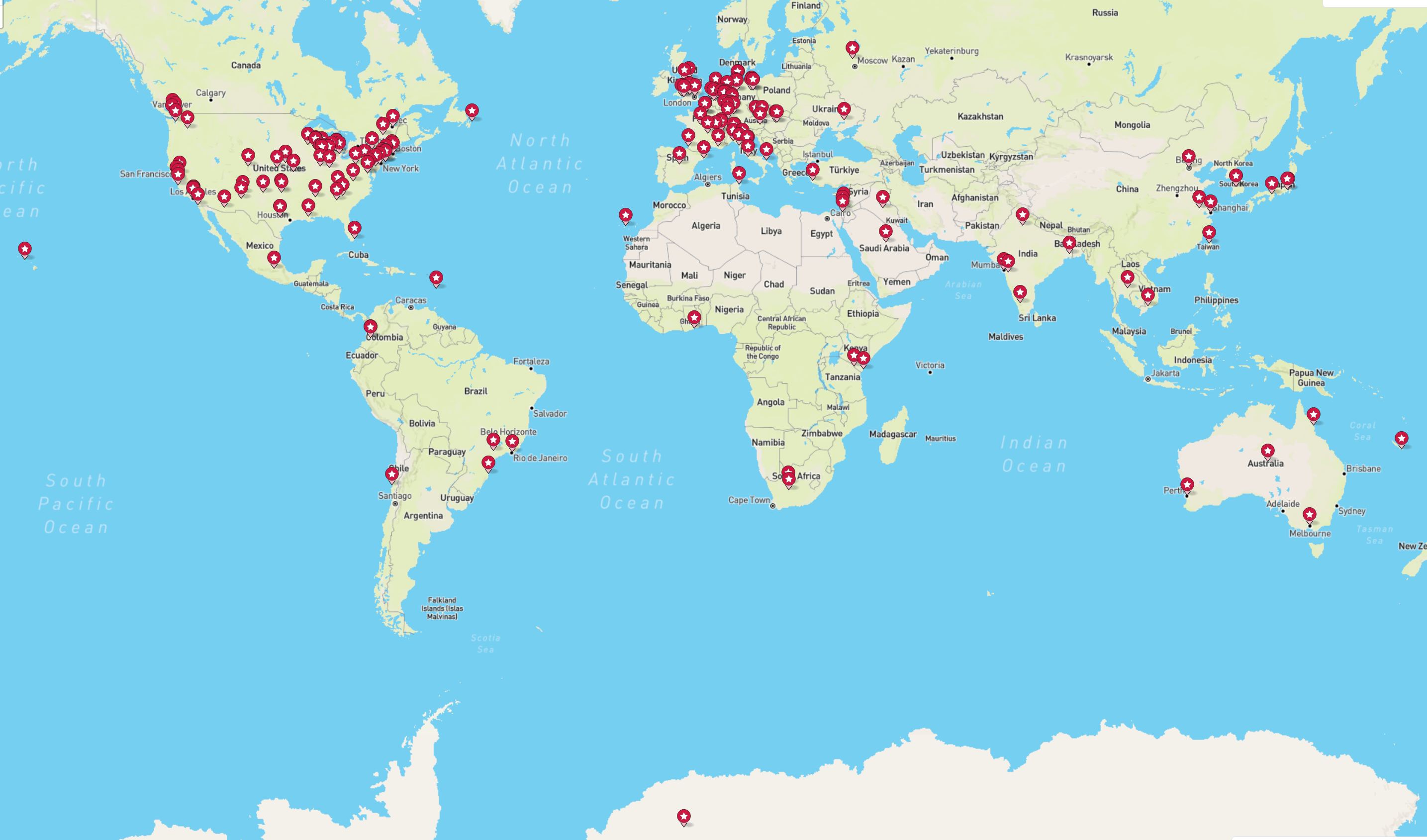 187 Registered HTCondor systems
The Locale - Sites with deployed
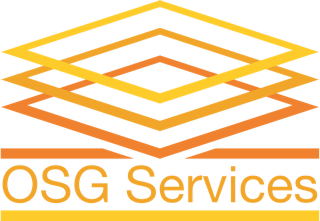 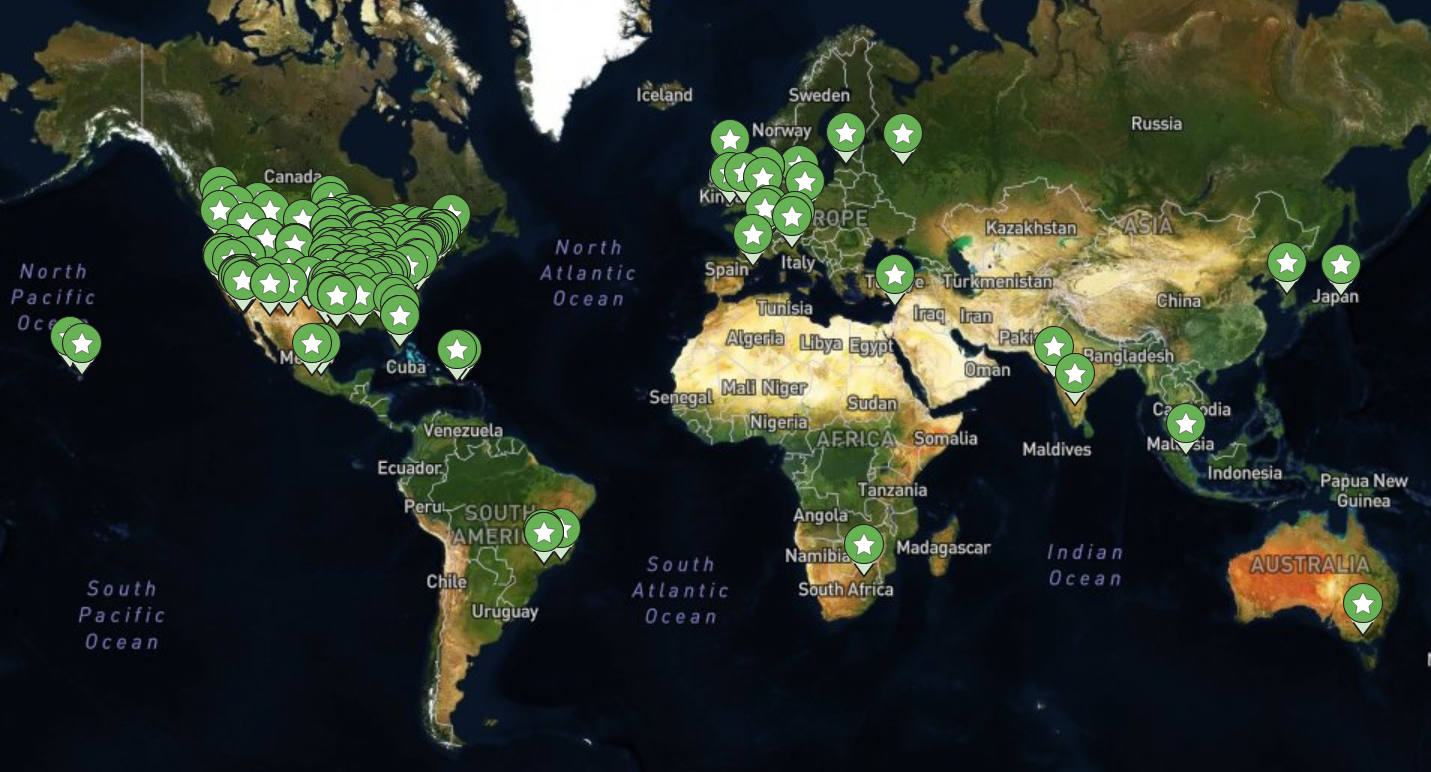 258 Sites
168 Institutions
LIGO-Virgo-KAGRA Announce the 200th Gravitational Wave Detection of O4! 
When asked about the contributions of the PATh project to this milestone, Dr. Stuart Anderson who serves as the LIGO Scientific Computing Lead responded” Yes, most definitely!” adding “FYI, most, but not quite all, of the O4 detections (and rapid follow-up analysis, i.e., skymaps and other parameter estimation) were made using HTCondor.”. Digging deeper into the value of PATh to LIGO, Stuart pointed out that “Both LIGO Observatories and the central data processing/archive site at CIT use HTCondor heavily for both online low-latency processing and deep offline searches. You can also say that all of the NSF funded LIGO Scientific Collaboration computing centers in the US run HTCondor, i.e., UWM and PSU. We also sweep up cycles from other NSF facilities in the US via HTCondor glideins, as is the case for international computing resources.”
In March-25 the International Gravitational Wave Network (IGWN) HTCondor world-wide pool served more than 2.9 M job that consumed more than 7M core hours serving more than 60 users via 5 HTCondor Access Points operated by LIGO. 
Last week, the OSDF delivered the IGWN pool more than 1.1M objects for a total of 1.8 PB of data.
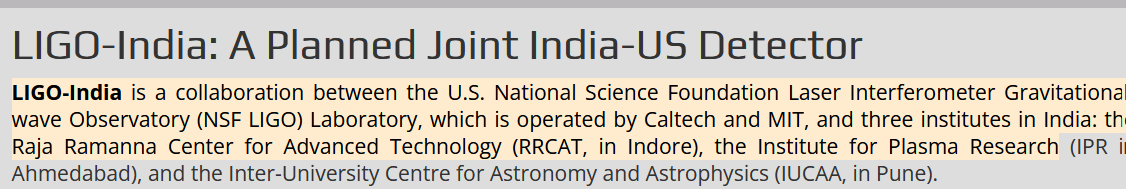 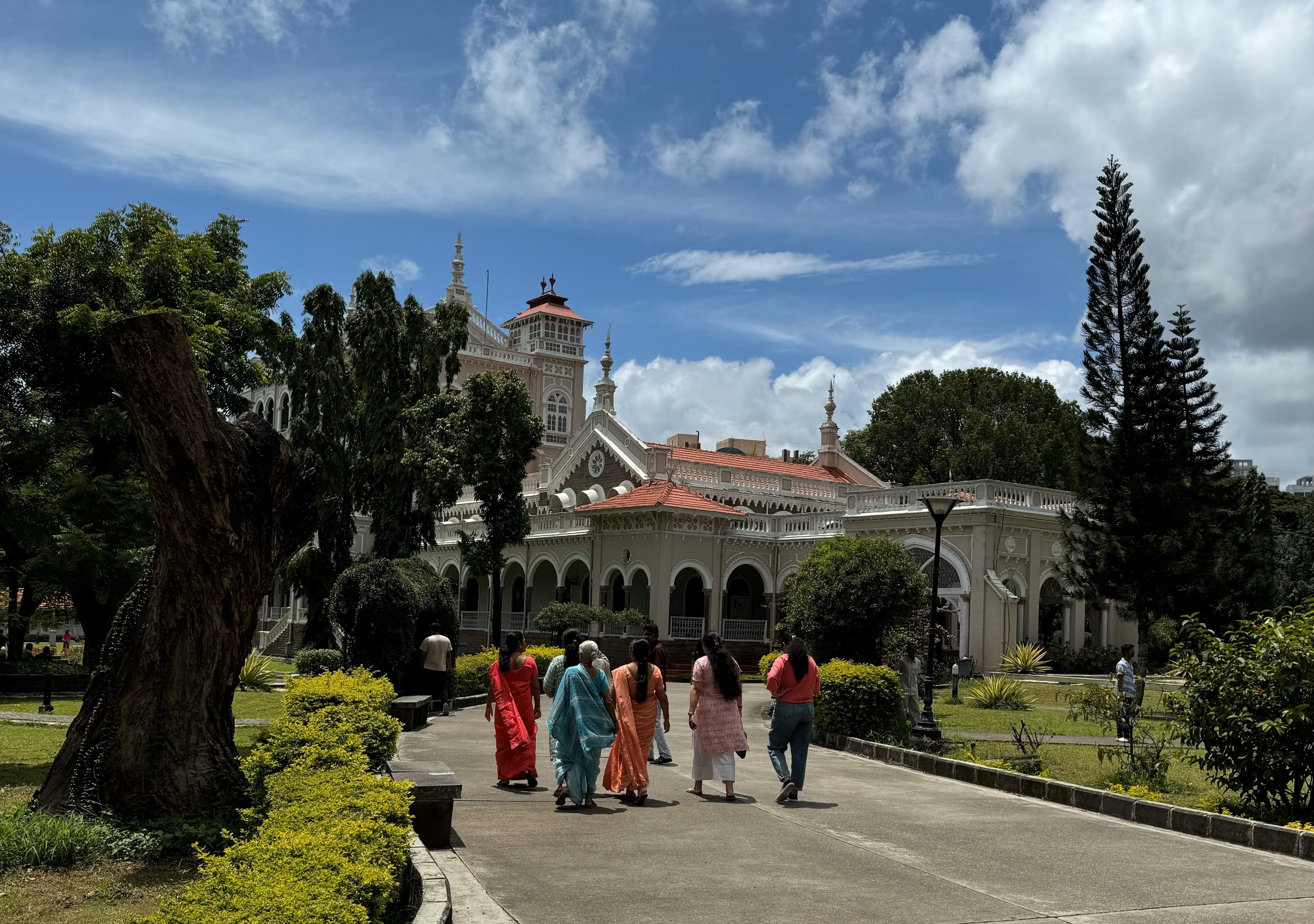 Aga Khan Palace,
Pune, India (09/2024)
Mohandas Karamchand Gandhi 
(2 October 1869 – 30 January 1948)
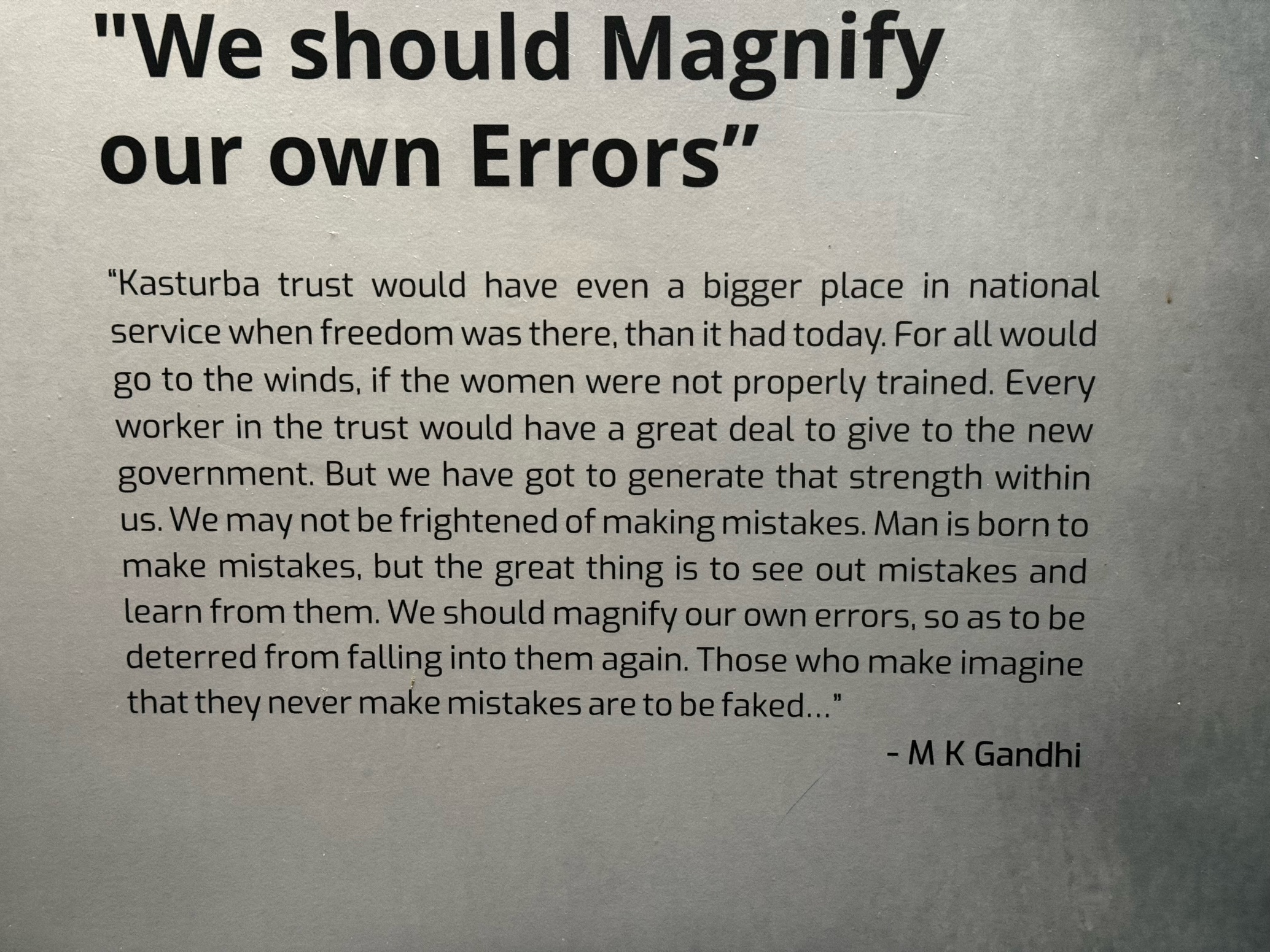 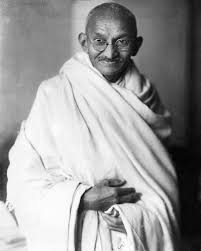 Building a lasting relationship with a community requires an 
evolving value proposition 
and 
mutual trust
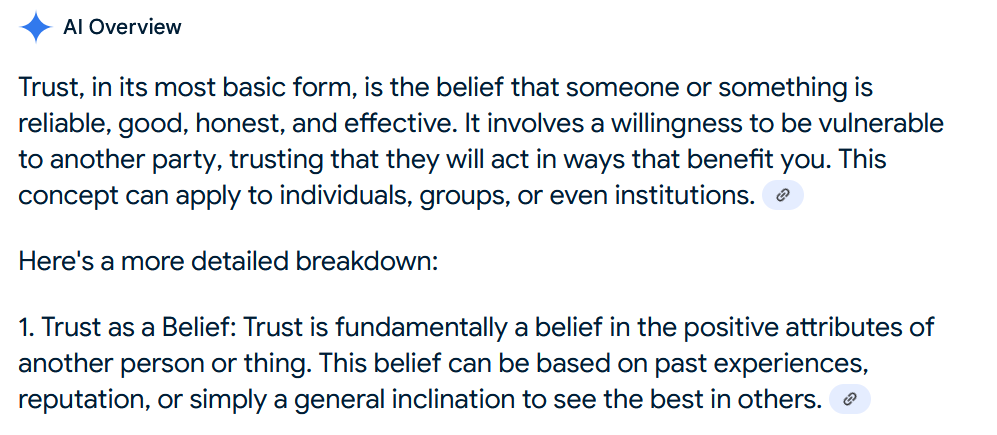 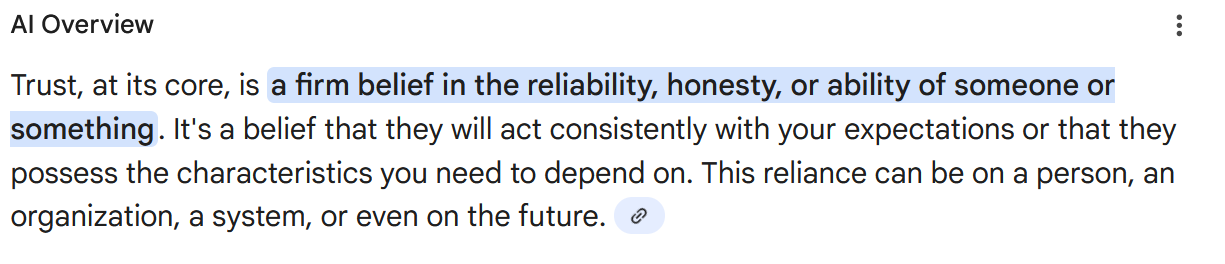 Do we believe that our technologies, methodologies and services are Trustworthy? 

Do the communities/organizations that adopt (deploy, use, depend on) our technologies, methodologies and services believe that they are Trustworthy?
Does an owner/administrator of an Object Store that allows an OSDF Origin to perform GET and PUT operations trust the OSDF to follow the Object Access  policy of the Store?
Who got access to the Object
Who provided the Object? 
Does a consumer who requests the Pelican Client to GET or PUT a named Object trust the integrity of the Client? 
Is the Object delivered identical to the Object stored? 
Is the Object stored identical to the Object provided?
Is Trust a mutual relationship?
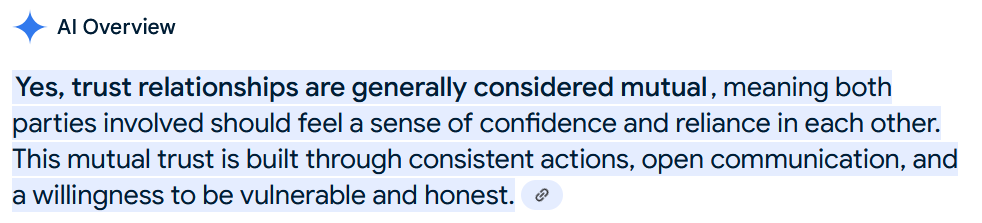 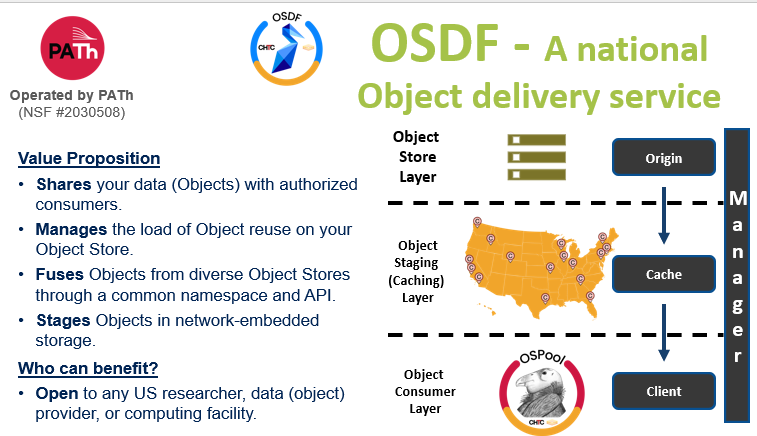 How to effectively communicate the value proposition of our services?
What is “the value message” to a specific class of audience? 
How do we communicate the value message to different audiences? 
What will be effective to quantify about our value?
What can we measure and collect?  
How much do we trust our data collection (monitoring) and reporting mechanisms? 
How quickly can we respond to a request for quantitive information?
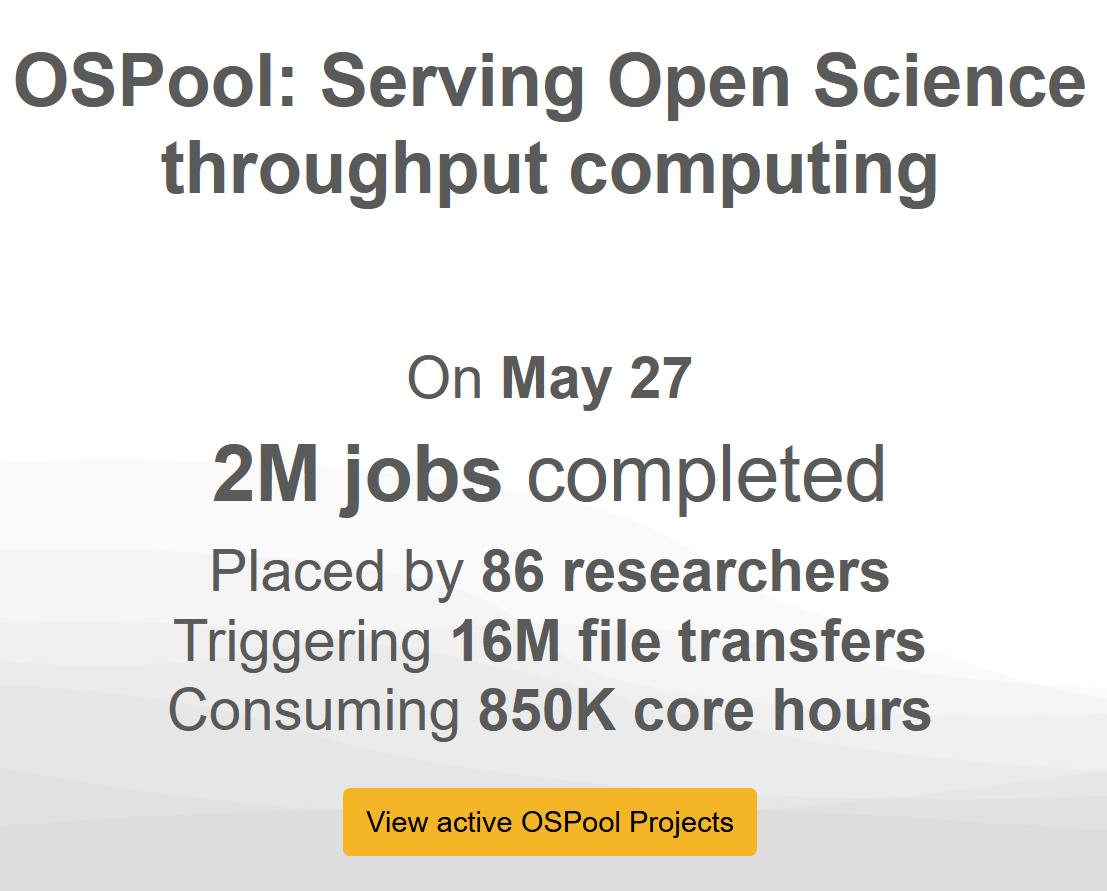 osg-htc.org/services/open_science_pool.html
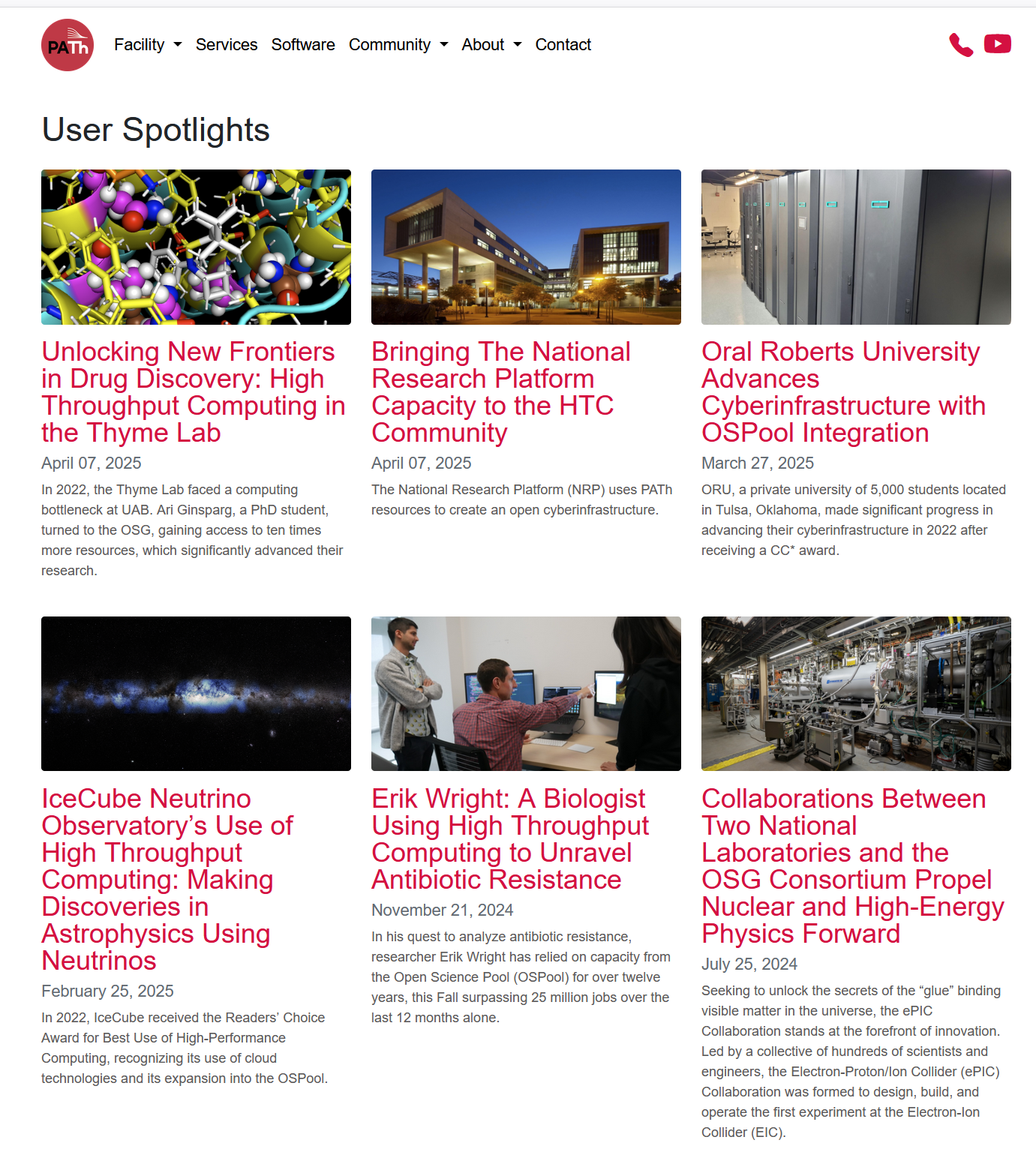 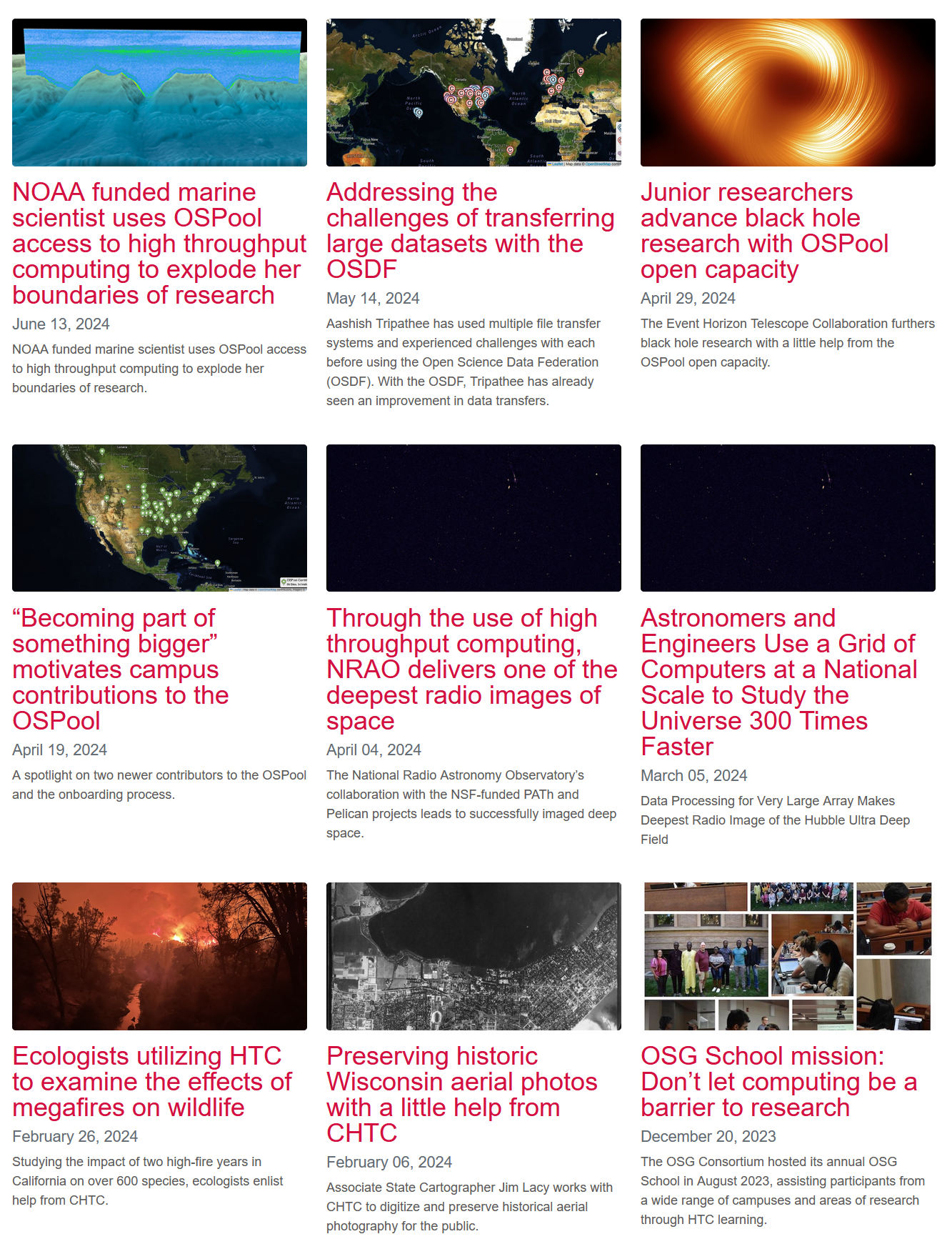 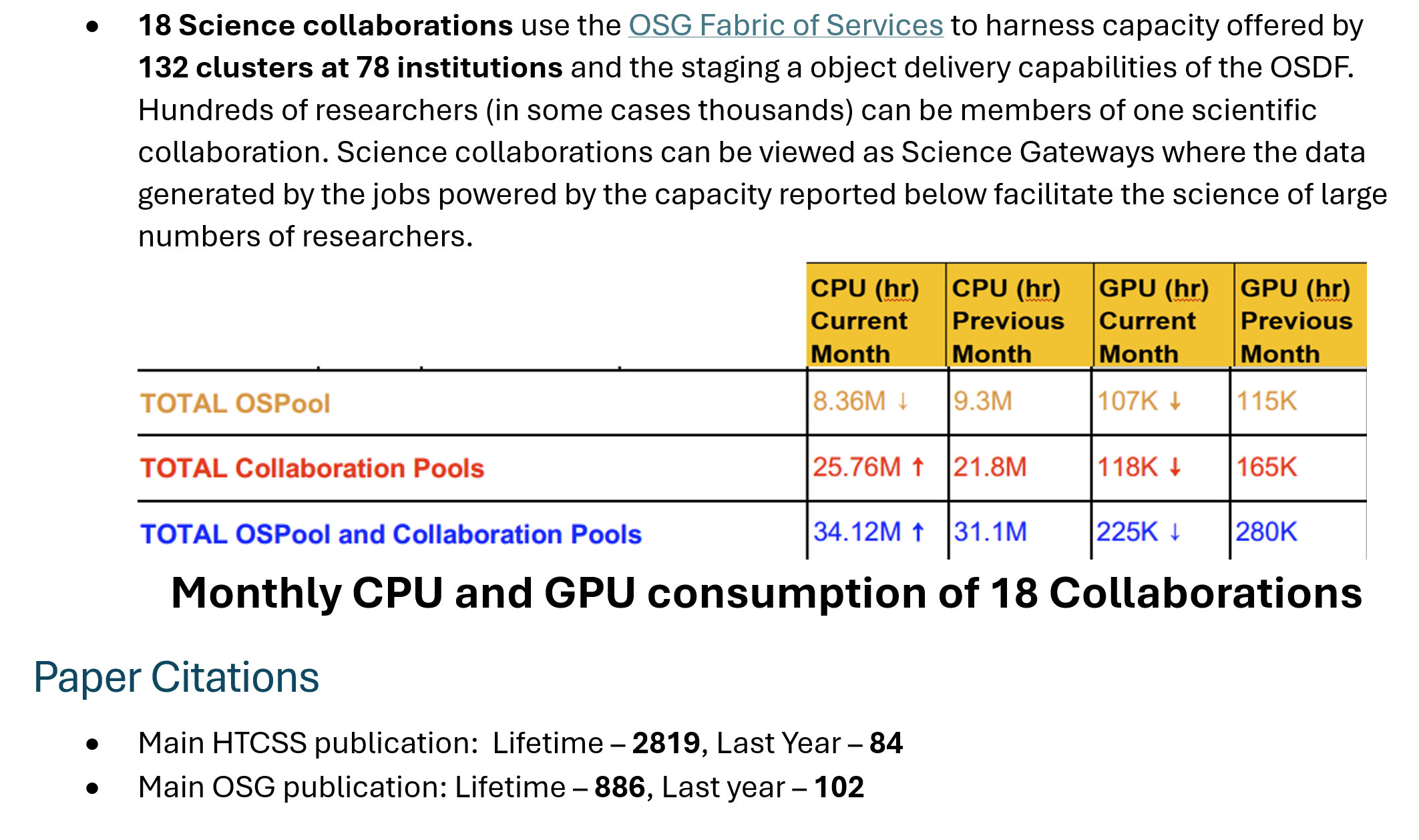 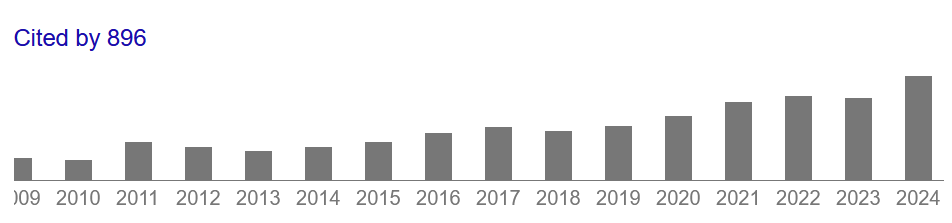 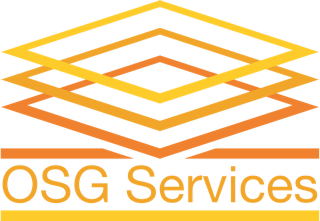 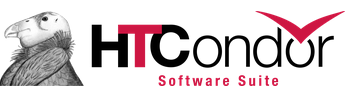 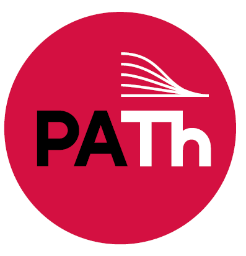 https://path-cc.io/contact/
This work is supported by the National Science Foundation under Cooperative Agreements OAC-2030508, OAC-2331480. Any opinions, findings, conclusions or recommendations expressed in this material are those of the authors and do not necessarily reflect the views of the National Science Foundation.